Journal Exercises
We will be doing a number of exercises that will serve as skill-building for a variety reasons. In order to do well on these exercises, you must:
Turn in each one upon completion. There will be two per sessions.
Date and number each exercise at the top of your page.
Unless noted, answer each question in four to six well-crafted sentences.
 Use a pen. Write neatly.
Create a claim, use data/evidence, analyze comprehensively. 
Write lyrically, crafting your own voice in your writing.
Journal Prompts #1, 2
Lyrical: expressing the writer’s emotion in an imaginative and beautiful way.
1. PROMPT: 
	“Art is the antidote that can call us back from the edge of numbness, restoring the ability to feel for another.” – Barbara Kingsolver, “High Tide in Tucson.” 
Use the Word “antidote” in a lyrical sentence AND make a claim: By using the word antidote, what does the author imply about the inability to feel for another? 
2. PROMPT:
Free-write: If we changed the word antidote to gift, what effect would it have on the meaning of the sentence?
Student Exemplar
Within a poisoned society where tears are disreputable social taboos, humanity needs a form of expression. The apathetic plague of indifference is a disease that prove most formidable. Kingsolver argues that art is the antidote. Visual stimulation opens the floodgates of the heart. When speech cannot supply the unspoken feelings we lock away, art become the evolving exhale that releases emotion and revives the numbness.
Journal Prompts #3 & 4
3. Prompt One (four to six lines):
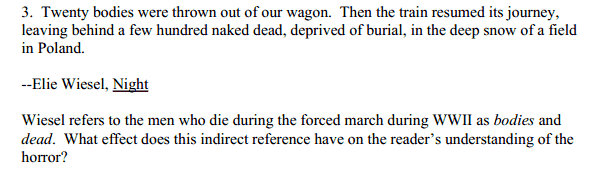 4. Change up! - Creative Prompt: Wiesel also relies on spare syntax, followed by imagery punctuated with alliteration. This time, craft just two sentences. Construct your own short, direct sentence, describing something mournful or shocking or surprising. Follow this with imagery and a poetic device of your own.
Journal #’s 5 & 6
As I watched, the sun broke weakly through, brightened the rich red of the fawns, and kindled the white spots.   - E.B. White,  “Twins”
5. What does the word  kindled imply? How does this verb suit the purpose of the sentence.   (A fawn is a baby deer).
(Free-Write / 4-6 Sentences). Consider: Claim, Data, Commentary.
I arise in the morning torn between a desire to improve the world and a desire to enjoy the world. This makes it hard to plan the day. - E.B. White
6. How does the word torn function in the sentence?
(Free-Write / 4-6 Sentences). Consider: Claim, Data, Commentary.